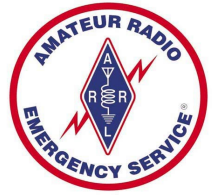 SCARES Qualifications
Overview
Presenters: Keith KK6GTJ and Doug W6CDO
February 17, 2022 and February 15, 2024
SCARES Qualifications Overview Agenda
What are Quals and why do they matter? 	[Doug - 1 min]
Prerequisites 				[Doug -1 min]
Qualifications Progression 			[Doug - 2 min]
Deep dive Apprentice 			[Doug - 5 min]
Deep dive 3rd Class 			[Keith - 15 min]
Deep dive 2nd Class 			[Doug - 20 min]
1st Class Communicator 			[Keith - 5 min]
Chief Communicator 			[Keith - 4 min]
Master Communicator 			[Keith - 5 min]
Poll for March Mentoring 			[Doug - 5 min]
Summary 	 			[Doug - 1 min]
Resources
[Speaker Notes: Doug]
Why do Qualifications Matter?
Verifies your skill level and training to support  emergency or non-emergency events
Verifies that you have sustainable skills to support events showing you can be self-sufficient enough during stressful and demanding scenarios
Qualifications matter so volunteers are helpful when needed and not a hindrance during emergency/non-emergency events
Doug 1 min
[Speaker Notes: Doug 1 min]
Prerequisites
For understanding of the operational environment, external agencies have established standards:

As a minimum, a fully qualified ARES member needs to have completed the FEMA IS-100 level online course. Introduction to the Incident Command Systemhttps://training.fema.gov/is/courseoverview.aspx?code=IS-100.c

They should also complete IS-700An Introduction to the National Incident Management Systemhttps://training.fema.gov/is/courseoverview.aspx?code=IS-700.b

A recommended additional course is IS-200. Basic Incident Command System for Initial Responsehttps://training.fema.gov/is/courseoverview.aspx?code=IS-200.c
Doug 1 min
[Speaker Notes: Doug 1 min]
QUALIFICATIONS Progressions
2nd Class
Continued…
3rd Class
A 2nd Class Operator should be able to help set up the hardware necessary for UHF/VHF systems and be able to take a leadership role in the Operation and Reconfiguration of small area Tactical and Traffic nets, including acting as a Net Control Station.  This should be the minimum qualification for an EC or AEC.
A 3rd Class Operator should serve as a general purpose communicator for voice where HF is not required. They should understand the proper role of a communicator, have a basic understanding of UHF/VHF radio operations, be able to handle record traffic, and to operate successfully in a net structure.
Start Here
Apprentice
An Apprentice should be able to deploy for low level duties as a courier or as a shadow operator. An Apprentice may need help in getting set up for repeater use but should be able to function as a Tactical Communicator.
Source:  https://k6mpn.org/commqual.html
Doug 30 sec
[Speaker Notes: Doug 30 seconds

EC=Emergency Coordinator
AEC=Assistant Emergency Coordinator]
QUALIFICATIONS Progression - (Cont.)
Master
A Master Operator adds full multi-mode understanding and a high level planning capability.  A Master should be able to make and review plans, test and evaluate plan response, select operating means, modes and frequencies, manage the life cycle of an emergency response, interact with other agencies, and provide high level supervision to all operational and planning functions for EMCOMM using Ham resources.
Chief
A Chief Operator should be able to plan and configure communications for a wide range of operating conditions including making appropriate band and mode selections, assigning volunteers and equipment, and coordinating an overall operation.
1st Class
…Cont.
A 1st  Class Operator extends the 2nd Class capability into the HF, into wider area operation and for longer periods of primitive operation using emergency power.
Source:  https://k6mpn.org/commqual.html
Doug 30 sec
[Speaker Notes: Doug 30 seconds]
Where SCARES membership is today 2/22
Number of members in each level
Rachel
Clark
Madeline
Glen
Larry
Gary
Robert
Richard
David
Doug 1 min
[Speaker Notes: Doug 1 min]
APPRENTICE  Communicator
An Apprentice should be able to deploy for low level duties as a courier or as a shadow operator. An Apprentice may need help in getting set up for repeater use but should be able to function as a Tactical Communicator.
_____   A.1. FCC Technician Class License or Higher  [Know your call sign]
_____   A.2. Describe a “Jump Kit” for immediate (< 48 hour), 72 hour, and one week deployment        
                    [ http://www.arrl.org/files/file/ARES_FR_Manual.pdf   Pg 10, 11, 12]
_____   A.3. Demonstrate setting up a UHF/VHF radio for Simplex including making frequency  
                     changes, setting the volume, and powering up and down. [Know your own radio, read manual]
_____   A.4. Participate in a Directed Net as a Station. [Participate in SCARES Monday Night Nets]
Doug 5 min
[Speaker Notes: Doug 5 mins]
3rd CLASS Communicator
A 3rd Class Operator should serve as a general purpose communicator for voice where HF is not required. They should understand the proper role of a communicator, have a basic understanding of UHF/VHF radio operations, be able to handle record traffic, and to operate successfully in a net structure.
_____   3.1.a Describe the proper role and attitude of a Communicator in an Emergency Situation  3rd Class Op
_____   3.1.b Explain why you might be assigned to do tasks totally unrelated to the ones you volunteered for and how to 
                      deal with this situation  3rd Class Op
_____   3.1.c Describe the proper relationship between an Emergency Communicator and the Press and other Media.
                       3rd Class Op
http://www.arrl.org/files/file/ARES_FR_Manual.pdf   
https://k6mpn.org/training/resources/Becoming3rdClassCommunicator.pdf
Keith 5 min
[Speaker Notes: Keith 5 mins]
3rd CLASS Communicator
3rd Class Operator 
_____   3.2.a Know the  ITU Alphabet and Numbers for both send and receive   3rd Class Op  Pg 2
_____   3.2.b Know Basic Prowords   3rd Class Op  Pg 2
_____   3.2.c Know the format for ARRL Radiograms  http://www.arrl.org/files/file/ARES_FR_Manual.pdf   pg 35- 40
_____   3.2.d Know what ARRL radiogram handling instructions mean  pg 35- 40
_____   3.2.e Know how to log messages   http://www.arrl.org/files/file/ARES_FR_Manual.pdf   pg 35- 40 / 3rd Class Op Pg 4   
_____   3.2.f Know how to originate a message   http://www.arrl.org/files/file/ARES_FR_Manual.pdf   pg 35- 40 /  3rd Class Op Pg 4
_____   3.2.g Know how to “pass” or relay a message  3rd Class Op  Pg 4  
_____   3.2.h Copy a Correctly Formatted Message passed by Voice  3rd Class Op  Pg 4
_____   3.2.i Explain the importance and proper use of Tactical Call signs in EMCOMM  3rd Class Op  Pg 4
Keith 5 min
[Speaker Notes: Keith 5 mins]
3rd CLASS Communicator
3rd Class Operator
_____   3.3.a Explain the difference between Simplex and Duplex operations 3rd Class Op  Pg 3  
_____   3.3.b Explain why “channels” might be used to designate frequencies 3rd Class Op  Pg 3 
_____   3.3.c Explain how  “tones” are used for CTCSS and PL 3rd Class Op  Pg 3 
_____   3.3.d From a standard Repeater Description, set up a UHF/VHF radio to operate on a repeater
                      3rd Class Op  Pg 4 
_____   3.4.a Explain the Operation of  both Informal (Open) and Directed Nets 3rd Class Op  Pg 4
_____   3.4.b Participate in a Directed Net as Net Control Run a SCARES Net as Net Control
Keith 5 min
[Speaker Notes: Keith 5 mins]
2nd CLASS Communicator
A 2nd Class Operator should be able to help set up the hardware necessary for UHF/VHF systems and be able to take a leadership role in the Operation and Reconfiguration of small area Tactical and Traffic nets, including acting as a Net Control Station.  This should be the minimum qualification for an EC or AEC.
_____   2.1.a Explain why a fully qualified individual volunteering for service outside their own community 
                      might be rejected while a less qualified person from within the community is accepted for  
                      emergency services [Less qualified people are vetted by the agency and have a trusted relationship]
_____   2.1.b Explain why Ham EMCOMM is not secure, what kinds of messages should be routed another 
                      way if possible, and how to make Ham more secure from casual listeners if other (non-Ham)     
                     means are not available.  [Ham Radio is unencrypted and anyone can hear with right equipment - Protect PII]
_____   2.1.c Describe how to mitigate your risks from Hazardous Materials (HAZMET) in a response 
                      Environment PPE, Stay away
Doug 5 min
[Speaker Notes: Doug 5 mins

2.1a:  Fully qualified people are vetted by the agency and have a trusted relationship with the agency.   Outside people present a potential risk.  Also are familiar with the local geography compared to outside people.

2.1.b: Ham radio is an unencrypted form of communication.  Anyone with access to a receiver of frequencies in use can hear the information being broadcast.  Certain information, such as Personally Identifiable Information(PII) could compromise people’s private data.  Certain information can also be deemed important to not share until appropriate individuals or agencies have been informed.  Examples would be names of deceased. Security risks/exposed vulnerabilities to critical infrastructure.  

2.1c:  First way to mitigate risk to Hazmat situation is to avoid the situation and let appropriately trained and qualified individuals deal with it.  Using appropriate PPE as designated by your training level will help in some hazardous unexpected situations (hardhat, goggles, N95 mask)]
2nd CLASS Communicator
_____   2.2.a Describe the “ARES/RACES” “Served Agency” relationship 
                      How do ARES/RACES service the Served Agencies
_____   2.2.b Know where Communications fits into the ICS structure Logistics, Personnel:  [see notes]
_____   2.2.c Describe the relationships between an ARCT, NIMS, and ICS [see notes][Need input]
_____   2.2.d Describe an ARCT and what Levels I – IV ARCTs mean [see notes]
_____   2.2.e Describe the Difference between a “Communicator” and a “Radio Operator” [Need input]
Doug 5 min
[Speaker Notes: Doug 5 mins

2.2.b:  How does the Amateur Radio volunteer fit into the Incident Command System? We are expected to be communicators, and within the ICS, this would place us in the Logistics Section in the Service Branch as part of the Communications Unit. The communications unit provides all communications services for the operation

2.2.c:  

ARCT is a billing system.

What is ARCT:  http://www.emrg.ca/AR-IMS-052_Why_Not_Use_ARCT.pdf

ARCT (Amateur Radio Communications Team) is a proposed system for classifying the capabilities of teams of volunteer amateur radio operators based on a set of four ICS-IMS resource types.

 • The ARCT solution was developed by US Amateurs as a proposal for the Department of Homeland Security (DHS), in response to Amateurs interpretation of the DHS National Incident Management System (NIMS) requirements. The two key requirements focused on are; 
1. All resources must be catalogued by type, so a manager can pick resources from the catalogue. 
2. All volunteers must have as much NIMS training as possible. 
Understanding NIMS and ICS
The National Incident Management System (NIMS), a program of the Federal Emergency Management Agency (FEMA), is a comprehensive approach to incident management that can apply to emergencies of all types and sizes. The NIMS approach is intended to be both:
Flexible, to work in all incidents
Standardized, to provide a coordinated, efficient response to each incident
Incident Command System (ICS)
The NIMS model for incident management is the Incident Command System (ICS). ICS is a standardized on-scene emergency management organization designed to aid in the management of resources during incidents. The ICS model is used by jurisdictions and agencies, both public and private, to organize field-level incident-management operations. ICS is sometimes referred to as the Incident Management System (IMS); the terms are interchangeable.
When organizations use the ICS model as the basis for their disaster planning, they adopt predefined management hierarchy, processes, and protocols that come into play in an emergency:
The elements of the ICS model were developed and refined from actual incidents.
This common approach enables organizations using ICS to integrate their response with other organizations that are also using ICS.
ICS Command Structure
The ICS command structure provides an orderly chain of command that is consistent across responding organizations. This chain of command may have either a single person, the Incident Commander (IC), at its head, or a multi-agency team, which is referred to as Unified Command. All other elements of the command structure are the same, regardless of how it is commanded.
Below incident command are the four major functional areas, as shown in the following graphic. The fifth major functional area, Command, is the responsibility of the Incident Commander or Unified Command. Each functional area is known as a section and is headed by a section chief.
CommandDevelops incident objectives and approves resource orders
OperationsIdentifies, assigns, and supervises the resources needed to accomplish the incident objectives
PlanningTracks resources
LogisticsOrders resources
Finance/AdministrationProcures and pays for resources

2.2.d
ARCT is based on a set of four ICS-IMS resource types; 
TYPE FOUR: The foundation, a federally licensed amateur radio operator and a vehicle with a vehicle-mounted, or a handheld transceiver, almost always on VHF or UHF frequencies. 
TYPE THREE: Two licensed operators, with one or two vehicles. High frequency, shortwave and longwave capabilities are desirable. 
TYPE TWO: Field or base station with both short range (VHF/UHF) and long range (HF, shortwave and longwave) voice and digital communications It has its own generator, so it is not dependent on outside power or infrastructure. requires four (or more) licensed operators with one or two vehicles. 
TYPE ONE: Full field station (Type Two) with four of the Type Four mobile/portable stations. It is intended to serve one or more agencies, and requires 12 persons including one supervisor and one assistant supervisor. As with the Type Two unit, it is self-sufficient, without requiring outside power or other support.]
2nd CLASS Communicator
_____   2.3.a Act as Net Control for a Directed Net
_____   2.3.b Describe the Difference Between Tactical and Record or Traffic Communications and when it is 
                      appropriate to use each [need input]
_____   2.3.c Know how to Encode and Decode ARRL Numbered Radiograms 		https://k6mpn.org/training/ARES-Field-ResourceManual.pdf   Pages 30-35
_____   2.3.d Describe the Importance of Brevity and Clarity in EMCOMM [see notes]
_____   2.3.e Describe VOX and why it must be used carefully in EMCOMM centers [see notes]
Doug 5 min
[Speaker Notes: Doug 5 mins

2.3.c:  https://k6mpn.org/training/ARES-Field-ResourceManual.pdf   Pages 30-35

2.3.d:  The Oxford dictionary defines “brevity” as, and I quote this exactly, “Concise and exact use of words in writing or speech.”

Clarity is defined as “the quality of being expressed clearly”

For EMCOMM, messages should be as brief as possible to convey the message with clarity.   Less words is more efficient and uses less time, radio and people resources to convey the message from one station to another station.

2.3.e:  VOX is voice activated transmission.  When speaking, the radio operator’s voice will key the transmitter and broadcast what is being spoken.  This could be a challenge in an EMCOMM center when there is a lot of background noise that could key a transmitter accidentally or the radio operator could be speaking to others and not intend to transmit.  This causes unclear/ambiguous broadcasts that will not be understood by the receiving parties.]
2nd CLASS Communicator
_____   2.4.a Describe a  “gain” antenna [see notes]
_____   2.4.b Demonstrate how to attach a “gain” antenna to an HT
_____   2.4.c Explain the Advantages and Disadvantages of a Directional (Beam) Antenna [see notes]
_____   2.4.d Identify standard antenna couplers and describe the use of adapters and gender changers [see notes]
_____   2.5.a Explain why low power operation is important in EMCOMM [see notes]
_____   2.5.b Describe the advantages and disadvantages of various battery types including Lead Acid, 
                      Gel Cell, NiCad, NiMh, LiIon, and Alkaline for EMCOMM [see notes]
Doug 5 min
[Speaker Notes: Doug 5 mins

2.4.a:  https://en.wikipedia.org/wiki/Antenna_gain
A gain antenna is any antenna that focuses radio energy in a direction that is less omnidirectional than an isotropic radiator (think spherical emitter or radio energy that uniformly broadcasts 360 degrees in 3 dimensions).

2.4.c 
An Advantage of a directional antenna, as example a beam antenna, is that more radio energy is focused in very directional way on transmit and more radio energy is received from that same very directional way.  Another advantage for a directional antenna is elimination of potentially unwanted signals not coming from the intended direction of receive or not emitting radio energy in a direction that is unintended possibly causing interference to distant stations.

A disadvantage of a directional antenna is 1) When transmitting, since the radio energy is directional, not all stations will be able to receive what is being broadcasted.  Stations behind a directional station may not pick up enough intelligible signal.  2) on receive, the disadvantage is that some stations may not be able to be received in an intelligible way due to the lack of antenna sensitivity in the non-gain side of the antenna pattern.

2.4.d
PL-259
SO-239
BNC male and female
Gender changers/couplers match genders to cables and RF attachment points.  Male to male, male to female, female to female.


2.5.a  
As with all ham radio communication, the intent is that all communication is done with the minimum power level required to complete the communication exchange within the power levels allowed by regulations.   If exceeding the minimum power levels to transmit, then it is possible that the transmitted signal will travel further distances than necessary and possibly interfere with other radio traffic on the same frequencies.
Another potential for interference is at the location the EMCOMM station is located at.  If too much power is being transmitted, some nearby receivers/transceivers may have internal circuits overloaded and have their processing of received signals interfered with causing loss of intelligibility or mixing with transmitted signals causing the broadcast of unintelligible messages.

2.5.b
Lead Acid batteries:
Advantages: Rechargable, Large Amp Hour (AH) capacity, low cost per AH, simpler charging circuits
Disadvantages: Heavy weight, possibility to damage if discharged too deeply reducing service life, exposure to hazardous chemicals and gases if improperly charged or handled, weakened power output in low temps

NiCad (Nickel Cadmium) batteries:
Advantages: Rechargeable, inexpensive for rechargeable battery class of batteries,  simpler charging circuits
Disadvantages: Designed mainly for small electronics use so does not scale up for high AH requirements, lower service life of batteries with lower charge/recharge cycles, possibility of “memory” problem if battery cells/banks lose capacity over time and thus becomes unusable, sensitive to lower temps

NiMh (Nickel Metal Hydride) batteries:
Advantages: Rechargeable, relatively inexpensive for rechargeable battery class of batteries, simpler charging circuits
Disadvantages: Designed mainly for small electronics use so does not scale up for high AH requirements, lower service life of batteries with lower charge/recharge cycles.

LiIon (Lithium ion) batteries:
Advantages: Rechargeable, lightweight for AHs provided, small physical size for AH provided, design scales from lower power requirements and battery size to very large capacity batteries with high AHs. Not sensitive to low temps.
Disadvantages: Cost is high, more complex charging circuitry is required to properly charge

Alkaline batteries:
Advantages: Inexpensive, highly available and common
Disadvantages: Non-rechargeable, do not scale to high AH requirements, potential of leakage with older batteries that damage electronics, sensitive to environmental temperature changes and weaken in low temps

Lithium Batteries:
Advantages: lightweight, long battery life that stays at higher output voltage longer before dropping, good operations in low temperatures, no leakage when older to damage electronics
Disadvantages: expensive, non rechargeable,]
1st CLASS Communicator
A 1st  Class Operator extends the 2nd Class capability into the HF, into wider area operation and for longer periods of primitive operation using emergency power.
_____   1.1 FCC General Class License or Higher
_____   1.2 Staff an EMCOMM drill
_____   1.3 Show the ability to set up a radio for SSB communications in at least two bands
_____   1.4.a Describe how maintaining reliable point to point communications is different from DXing
_____   1.4.b Explain When and How you would choose between NVIS and low incident antennas for HF
Keith 2.5 min
[Speaker Notes: Keith 2.5 mins]
1st CLASS Communicator
for EMCOMM
_____   1.4.c Explain how to select NVIS frequencies
_____   1.5    Describe Linked and Layered Nets and when they are used
_____   1.6.a Describe the Advantages and Disadvantages of: Generators, Solar Power,  and Batteries
                      as back up emergency power systems
_____   1.6.b Describe the precautions necessary in portable generator operation including 
                      exhaust issues, GFI, extension cabling, fuel storage and handling
Keith 2.5 min
[Speaker Notes: Keith 2.5 mins]
CHIEF Communicator
A Chief Operator should be able to plan and configure communications for a wide range of operating conditions including making appropriate band and mode selections, assigning volunteers and equipment, and coordinating an overall operation.
_____   C.1.a  Explain how you would set up an “intake function” to screen and assign EMCOMM            
                       volunteers in a major emergency
_____   C.1.b Describe how to set up an effective “Activation” system
_____   C.2    Describe the roles of Complexity, Single vs. Multiple Recipient, Precision, Accuracy,  
                      Timeliness, Priority, and Authentication of Originator in message handling and in designing 
                      message handling systems
Keith 1  min
[Speaker Notes: Keith 1 min]
CHIEF Communicator
_____   C.3.a Describe the Advantages and Disadvantages of HF, VHF, UHF for EMCOMM
_____   C.3.b List five operating modes useful for EMCOMM and the Advantages and Disadvantages of 
                      each (List must include Voice and CW)
_____   C.3.c Describe the Advantages and Disadvantages of non Ham systems such as the Internet, 
                      Telephone, Cell Phone, Trunked Radio, and Shared Repeater v
Keith 1  min
[Speaker Notes: Keith 1 mins]
CHIEF Communicator
EMCOMM
_____   C.3.d Describe the Advantages and Disadvantages of Packet and Store and Forward systems 
                       for EMCOMM
_____   C.4.a Describe the Advantages of standardizing on 13.8 volts DC and 120 volts AC for
                      EMCOMM equipment
_____   C.4.b Describe a possible choice and the Advantages of standardizing on some type of 
                      13.8 volt DC Connectors
_____   C.4.c Describe a possible choice and the Advantages of standardizing on some type of 
                      Antenna Connector
Keith 1  min
[Speaker Notes: Keith 1 min]
CHIEF Communicator
EMCOMM
_____   C.5.a Set up, and operate from, a portable Comm Center  including UHF/VHF/HF 
                      Comms capability and the ability to operate on at least two frequencies simultaneously
_____   C.5.b Describe Maritime Communications Systems including MF/HF SSB and VHF
Keith 1  min
[Speaker Notes: Keith 1 min]
MASTER Communicator
A Master Operator adds full multi-mode understanding and a high level planning capability.  A Master should be able to make and review plans, test and evaluate plan response, select operating means, modes and frequencies, manage the life cycle of an emergency response, interact with other agencies, and provide high level supervision to all operational and planning functions for EMCOMM using Ham resources.

_____   M.1.a Create or review a plan for staffing EMCOMM positions in a time of Emergency
_____   M.1.b Plan an EMCOMM drill
_____   M.2 Describe some uses of the Internet in EMCOMM
Keith 2.5 min
[Speaker Notes: Keith 2.5 mins]
MASTER Communicator
_____   M.3.a Describe the role of CB, FRS, GMRS, MURS, Cell Phones, and Public Safety Radio in EMCOMM including practical and legal issues in using them
_____   M.3.b Describe the life cycle of an emergency deployment including activation, tenancy, deactivation and debrief
_____   M.4.a Design or Set up a base station which allows at least two operator positions and has the capability to move messages freely between modes, bands, and land line based systems.  The station must support HF/VHF/UHF operations with appropriate transceivers and antennas and must be equipped with emergency power. 
_____   M.4.b Describe the advantages and disadvantages of the selections made for transceivers, antennas, power systems, and links between modes.
Keith 2.5  min
[Speaker Notes: Keith 2.5 mins]
MARCH MENTOR SESSIONS
During the March SCARES meeting, we want to offer breakout sessions for each level that someone would like to move up to.

Who would like to participate in the following mentor sessions?
Doug 4 min
[Speaker Notes: Doug 4 mins]
SUMMARY
Qualifications are necessary to fully participate in EMCOMM scenarios to place people in the appropriate positions based upon their skill levels that reduces risk and increase team efficiency

Qualifications help EMCOMM leadership know that the team that is working with them are competent in their skills and capabilities and are vetted volunteers

This presentation can be used as a reference for your own future advancement through the Qualification Levels.
Doug 1 min
[Speaker Notes: Doug 1 min]
Q&A
Email to board on these items
Most people that show up at meetings are 3rd class or more.
5-3s, 4-2s, 4-1s, 1-C and 1-M at the meeting
Get email to membership to come to meeting and if we get an rsvp from them, then we know what to do. For how many people want to come to the  next meeting and want to upgrade.  Hoping we get enough from the unranked people.  

Editable document for the board 
Do we want this going forward as preso or a word document
Assigning people to different sections to complete before next meeting.  Do it by next meeting

Reviewed by dave with doug scribing
Periodic once a quarter announcement to membership to improve quals and links to documents, and then memers can reach out to board for testing.

Send to members how to find out what level they are via link.
[Speaker Notes: Any extra time]
RESOURCES
http://www.arrl.org/files/file/Public%20Service/ARES/ARRL-ARES-FILLABLE-TRAINING-TASK-BOOK-V2_1_1.pdf
SCARES Website
https://www.k6mpn.org/commqual.html
https://www.k6mpn.org/grab-n-go.html

https://www.k6mpn.org/articles/ARC/arc_first_40.pdf

https://www.k6mpn.org/training/ARESFieldResourcesManual.pdf

ARES Website
http://www.arrl.org/files/file/Public%20Service/ARES/ARESmanual2015.pdf

https://www.google.com/search?q=ares+jump+kit+48+hours&client=firefox-b-1-d&sxsrf=APq-WBsuMwyqV8_Gws1Zs_veAsyJrFhSKg%3A1644774734607&ei=TkUJYrLYJPvOkPIPvoiH8Ac&ved=0ahUKEwiyt6qun_31AhV7J0QIHT7EAX4Q4dUDCA0&uact=5&oq=ares+jump+kit+48+hours&gs_lcp=Cgdnd3Mtd2l6EAMyBQghEKsCOgcIABBHELADOgUIIRCgAToICCEQFhAdEB5KBAhBGABKBAhGGABQ0g1Y_S5gkjFoAXABeACAAd0BiAHfDZIBBTAuNS40mAEAoAEByAEDwAEB&sclient=gws-wiz

ARES Standardized Training Plan

ARRL Website
http://www.arrl.org/files/file/ARES_FR_Manual.pdf